Medicare Physician Payment:QPP Requirements for 2018
January 2018
Rev. 1/26/18
Some general observations
QPP created by MACRA is complex
Most of the “new” requirements are really revisions to the legacy FFS programs
Perceptions/ understanding shaped by participation in legacy programs
Those who chose to accept penalties before may still decline to participate
Penalties less severe than combined legacy programs
One goal of MACRA was to simplify administrative processes for physicians
Many improvements in effect now
There is more work to do
Improving the practice environment is a high priority for the AMA
2
MACRA established two Medicare paths for physicians
MACRA was designed to offer physicians a choice between two payment pathways:
A modified fee-for-service model (MIPS)
New payment models that reduce costs of care and/or support high-value services not typically covered under the Medicare fee schedule (APMs)
In short-term, most are expected to participate in MIPS
CMS named the physician payment system created by the Medicare Access and CHIP Reauthorization Act (MACRA) law the Quality Payment Program (QPP)
MIPS
APMs
QPP eligibility
Eligible clinicians include:  
Physicians (includes dentists, podiatrists, optometrists, some chiropractors)
Physician Assistants
NPs, CRNAs, Clinical Nurse Specialists 
Exempt clinicians include:
Those in first year billing Medicare
Participants who receive 25% Medicare payments or see 20% Medicare patients through Advanced APMs
Those below a low-volume threshold (LVT)
LVT raised in 2018, from $30,000 or 100 patients to $90,000 or 200 patients
4
Low-volume threshold exemption
Clinicians with annual Medicare allowed charges of $90,000 or less, or 200 or fewer Medicare patients exempt from QPP
Threshold increased from 2017 levels of $30,000/100 patients
Eligibility calculated by CMS
Based on 12-month historical data (previous September-August)
Includes Part B drug costs, but not Part D
Visit www.qpp.cms.gov, enter your NPI to check eligibility for the current year
For group reporting:  low-volume physicians who are members of a group that exceeds the threshold must still participate in MIPS
Exempted physicians receive annual fee schedule updates, but no bonuses or penalties
5
www.qpp.cms.gov
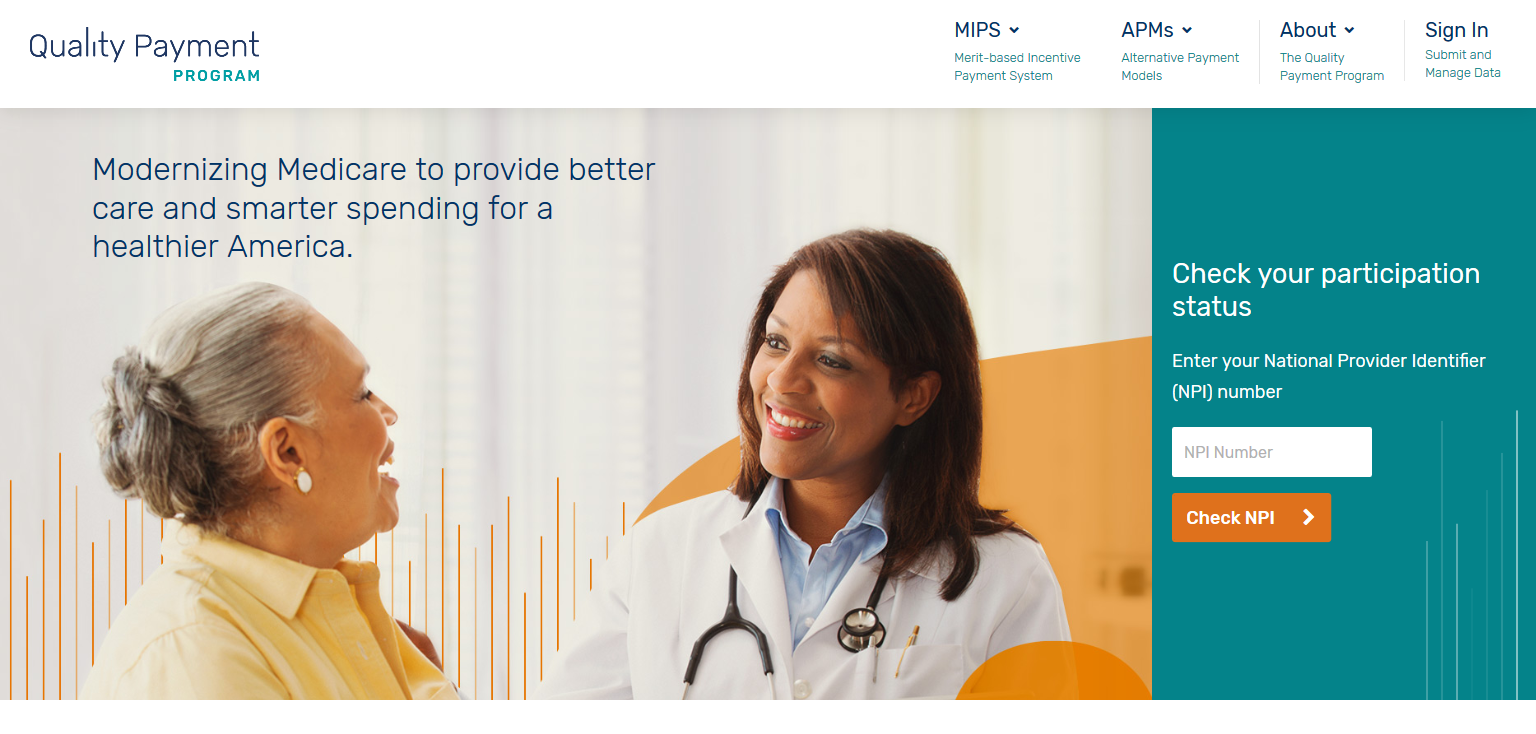 6
Accommodations for small practices
https://qpp.cms.gov/about/small-underserved-rural-practices
7
Merit-based Incentive Payment System (MIPS)
8
MIPS components and scoring weights
MIPS aims:
Align 3 current independent programs
Add 4th component to promote improvement and innovation
Provide more flexibility and choice of measures
Retain a fee-for-service payment option
2018 changes:
Quality weight decreased from 60% to 50% (will be 30% in 2019)
Cost weight increased from 0% to 10% (will be 30% in 2019)
MIPS Quality component—full year reporting
10
MIPS ACI requirements—90-day reporting
11
MIPS Cost component (calculated by CMS via claims)
12
MIPS Improvement Activities (no legacy program)—90-day reporting
13
MIPS reporting and scoring at a glance
14
Ways clinicians can report
15
2018 performance year timeline
Deadline for submitting data
Payment adjustments prospectively applied to each claim starting Jan. 1
CMS provides performance feedback after data submission, before start of next payment year
2018 Performance Year
Opens Jan. 1
Closes Dec. 31
Clinicians care for patients and record data during the year
16
Key events in Q1 2018
Jan. 1:  Begin 12-month MIPS Quality data collection for 2018
During Q1, make preparations for ACI and IA data collection for 2018 (90-day reporting)
Jan. 1 through March 31:  Report 2017 MIPS data to CMS
Not applicable for 2017 Quality data reported via claims, including Pick Your Pace
Spring 2018:  Payment adjustments reflecting 2016 performance under legacy PQRS, MU, VBM will be made
These adjustments are unrelated to MACRA/ QPP
17
Performance thresholds and  payment adjustments
15 point examples from CMS:
Report all Improvement Activities
Meet ACI base score and report 1 quality measure that meets data completeness criteria
Meet ACI base score and one medium weighted Improvement Activity
Submit 6 quality measures that meet data completeness criteria
18
Bonus points
19
2019 and 2020 penalty risks compared
*VBM was in effect for 3 years before MACRA passed, and penalty risk was increased in each of these years; there were no ceilings or floors on penalties and bonuses, only a budget neutrality requirement.
20
Payment adjustments 2019 and 2020
21
New provision:  Improvement scoring for Quality and Cost
MACRA calls for rewarding improvement as well as overall score
Second year of QPP provides first opportunity
For Quality:  improvement score based on rate of improvement in total Quality score
Greater improvement results in more points; lower performance in transition year could produce highest improvement score
Up to 10 percentage points available
For Cost:  score based on statistically significant changes at the measure level
Up to 1 percentage point available 
If data are insufficient in either category, improvement score will be 0 percentage points
Only positive adjustments are possible.  No penalties for falling scores.
22
New provision:  Virtual Groups
Must include at least 2 solo and small group (<10) clinicians 
No restrictions on locations or specialties or number of TINs that may participate
MIPS Virtual Group Identifiers will be created by CMS; individual clinicians identified through combination of VGI, TIN, and NPI
All practices in virtual groups must be eligible for MIPS
A participating group may include a clinician who is not eligible (e.g., does not meet LVT), but group as a whole must be eligible
All eligible clinicians under the TIN would be included in the virtual group
Requirements
Formal written agreement between each virtual group member (model agreement being developed)
Must elect by December prior to performance year (for 2018, election process ran from 10/11-12/31)
May only participate in one virtual group during a performance period
23
Potential advantages of virtual groups
Share burden of MIPS reporting
Combine credit for MIPS categories like Improvement Activities
Combine patient counts in quality reporting for more reliable sample sizes
Maintaining independence
Take advantage of group reporting options
Non-patient facing MIPS clinician and small practice, rural area, and HPSA designation would apply
CMS will provide technical assistance
Challenges:
IT infrastructure lacking
Different EHR systems
Workflow and staff training changes
24
Alternative Payment Models (APMs)
25
APMs participation options as outlined by CMS
“Advanced” APMs  have greatest risks and offer potential for greatest rewards
Qualified Medical Homes have different risk structure but otherwise will be treated as Advanced APMs 
MIPS APMs receive favorable MIPS scoring
Physician-focused APMs are under development
Physician-focused APMs TBD
26
CMS criteria for Advanced APMs
50% of participants must use certified EHR technology
Must report and at least partially base clinician payments on quality measures comparable to MIPS
Bear “more than nominal risk” for monetary losses 
Defined as the lesser of 8% of total Medicare revenues or 3% of total Medicare expenditures (through 2020)
Primary Care Medical Home models with < 50 clinicians have different standards (2.5%-5% total Medicare revenues in annual steps until 2021)
Round 1 CPC+ practices may exceed 50 clinicians
First-year 2.5% risk maintained in 2018, delaying originally scheduled 2020 max date
APM participation may now begin or end mid-year; future payments based on dates of participation (at least 60 continuous days)
27
MACRA incentives for Advanced APM participation
28
Models qualified in 2018 as Advanced APMs
Timeline for determining eligibility and bonuses
Qualified Medicare APM participants identified by CMS via 3 “snapshots”:  March 31, June 30, August 31
Physicians listed as participants on one of those dates will be considered participants for that performance year
Performance of all participants in an APM entity to be judged as a whole
New flexibility provided to allow start-up APMs to participate
Performance score based on at least 60 continuous days of participation
Performance year ends August 31
Provides time for MIPS reporting for those not meeting thresholds
5% bonus will be calculated on Medicare revenues for second calendar year
Lump sum payment provided in third calendar year
Example of bonus calculation timeline:  
2017 performance year determines eligibility (as of August 31)
2018 year-end revenues provide base for calculating bonus
Lump sum bonus payment mid-2019 after all 2018 claims are submitted
30
New all-payer APM combination option
Available beginning 2019 performance year
Option only for clinicians who fail to become qualified APM participants under the Medicare only APM pathway
Clinician, EPM entity or payers must submit applications to CMS
Medicaid, Medicare Advantage, and CMMI multi-payer models may submit arrangements
Will be expanded to commercial payers and other non-Medicare/Medicaid plans in future years
Model requirements similar to Medicare advanced APMs
Eligible clinicians have option of being assessed at individual or APM entity level
Score will be based on Medicare-weighted threshold at group level, if entity score is higher than individual EP score
31
MIPS APMs
32
MIPS APMs:  All Advanced APMs below threshold PLUS
33
Resources
34
CMS resources
www.qpp.cms.gov
35
www.ReachMD.com/AMA
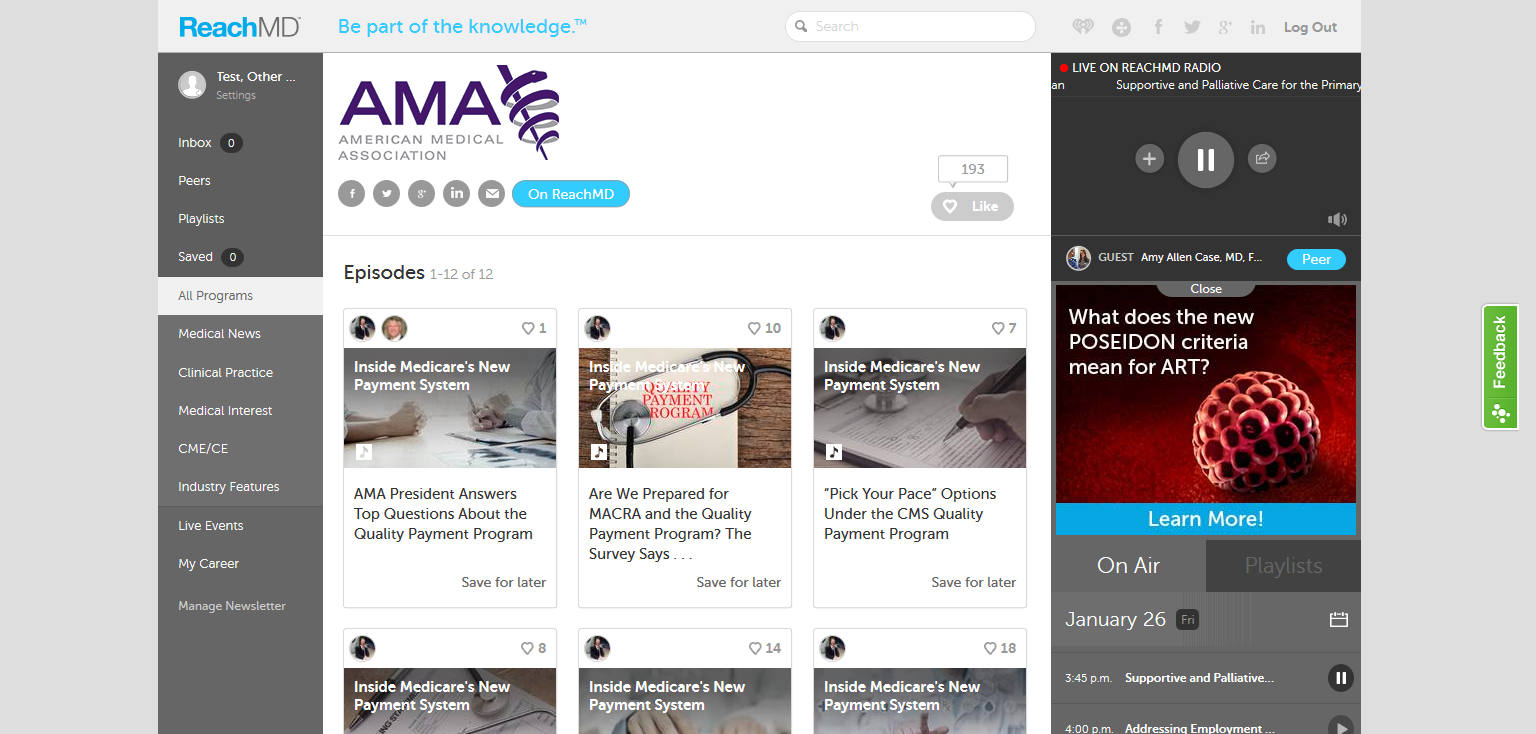 36
AMA resources on quality payment program
Links and tabs to:
10 Step MIPS Action Plan
Pick Your Pace video and instructions
Detailed info on MIPS and APMs
STEPSForward modules
AMA Payment Model Evaluator
Podcasts from ReachMD
Links to specialty and state society MACRA resources
Link to qpp.cms.gov 
Other MACRA resources, links, and news stories, as well as AMA comments and recommendations
www.ama-assn.org/medicare-payment
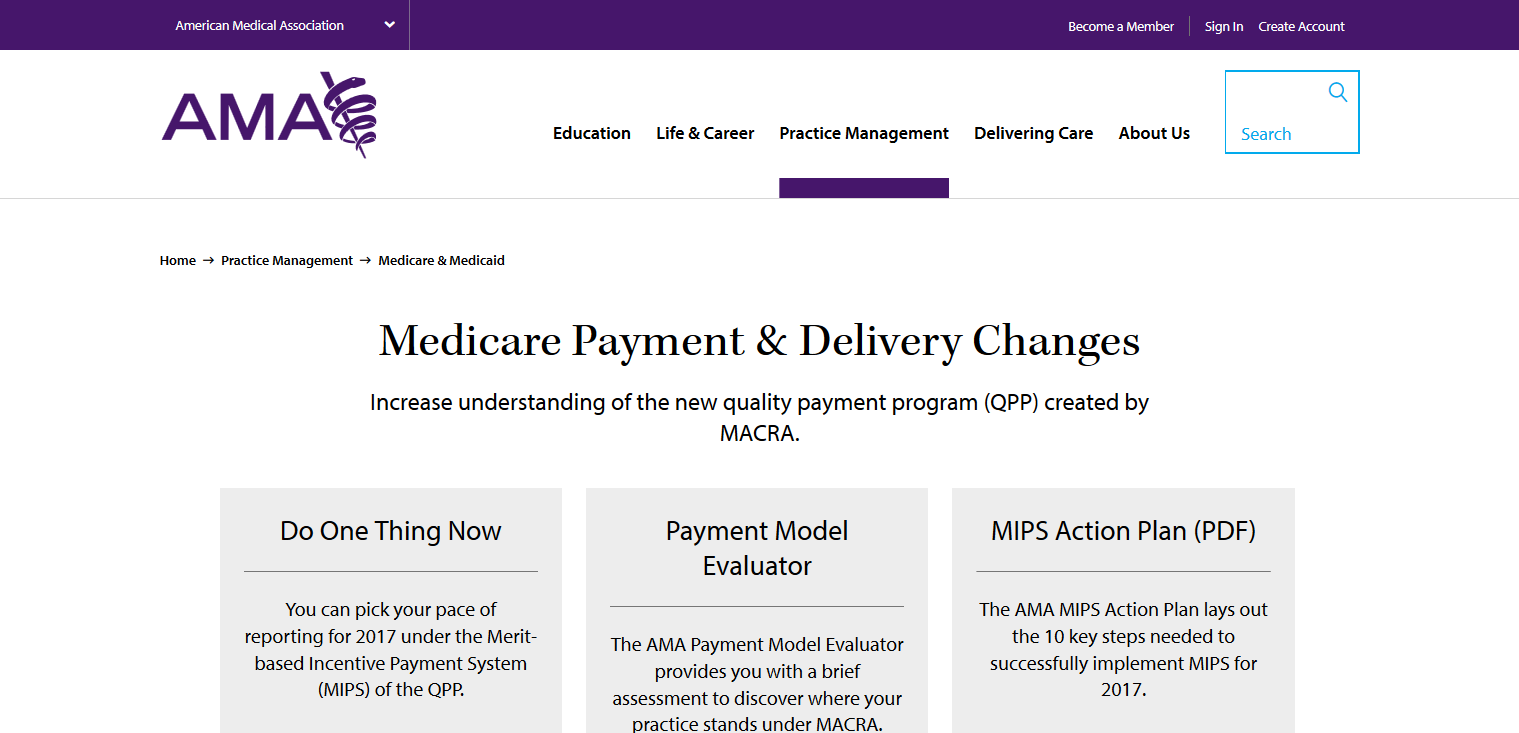 37
https://www.ama-assn.org/navigating-payment.
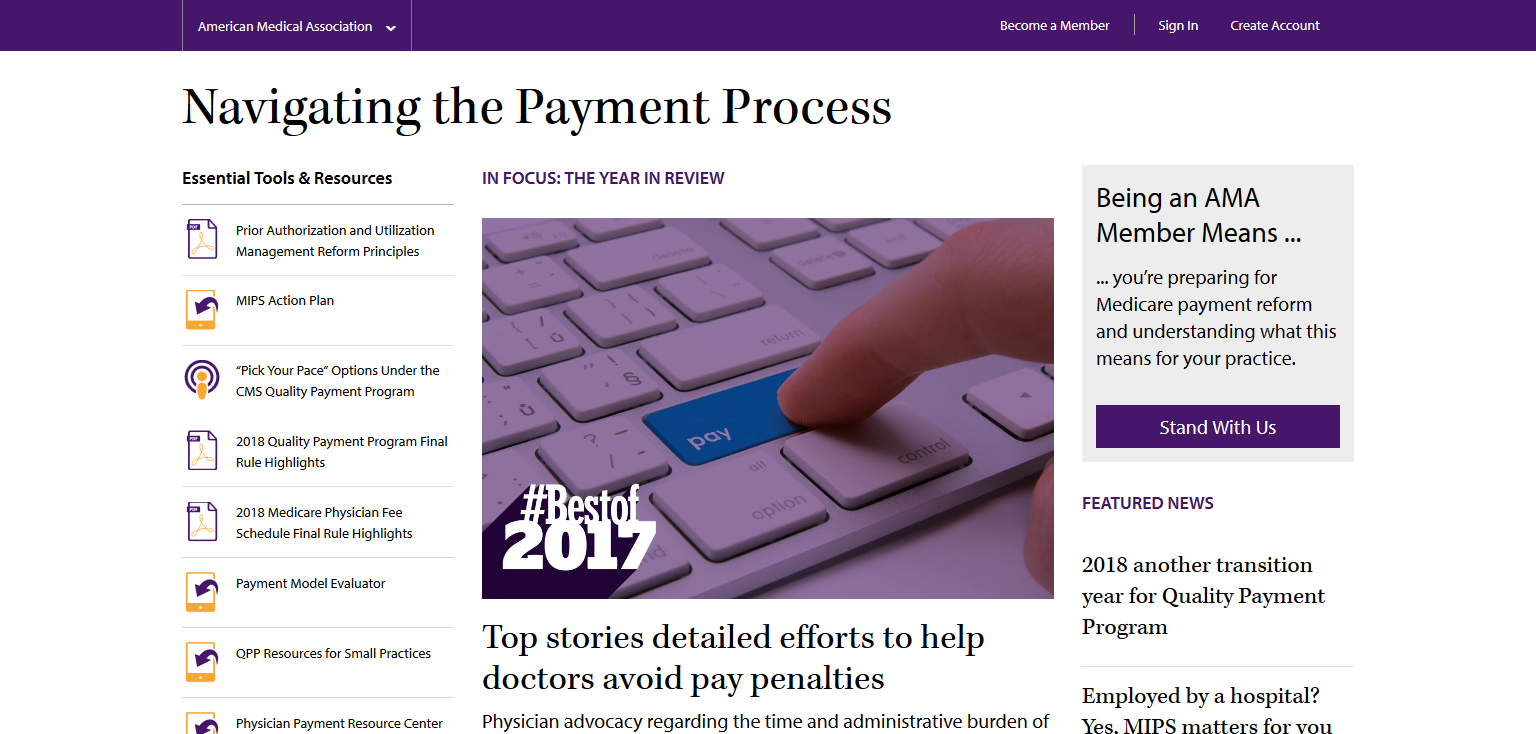 38
39